ZALETY KSIĄŻKI
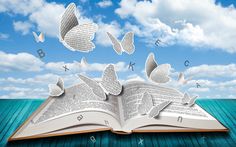 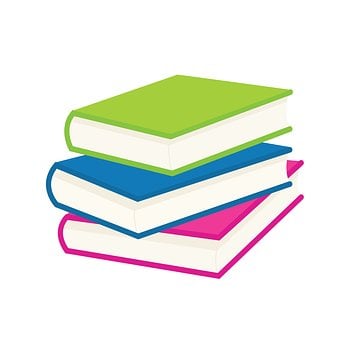 Książka pomaga nam rozwijać język i słownictwo. 
Uczy nas wyrażać myśli 
i rozumieć innych.
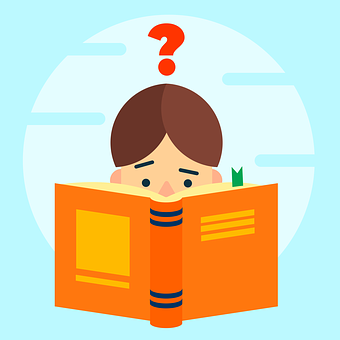 Książka rozwija myślenie. 
Dostarcza nam pojęć  myślowych 
 i  nowych idei, 
rozszerza naszą świadomość 
i  nasz  świat.
Książka pobudza fantazję, uczy budować obrazy w wyobraźni.
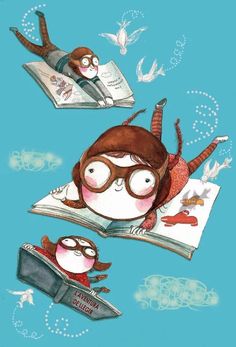 Książka dostarcza nam wiedzy
         o innych krajach i kulturach, 
       o przyrodzie, technice, 
   historii, o tym wszystkim,
  o czym chcielibyśmy
dowiedzieć się  czegoś 
więcej.
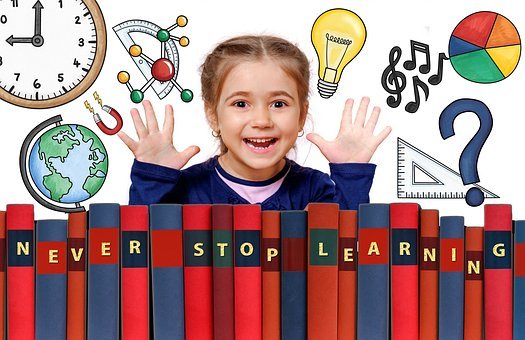 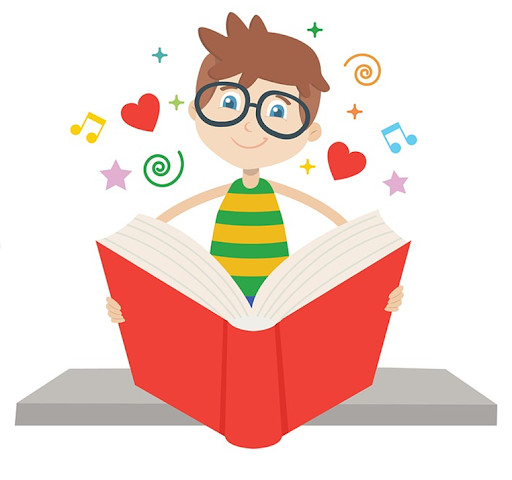 Książka rozwija nasze uczucia
 i zdolność do empatii.
 Wyrabia w nas umiejętność 
wczucia się w czyjąś sytuację.
Książka dodaje sił i zapału. 
Dostarcza nam rozrywki i emocji. 
Może rozśmieszyć lub zasmucić. 
Może pocieszyć i wskazać nowe możliwości.
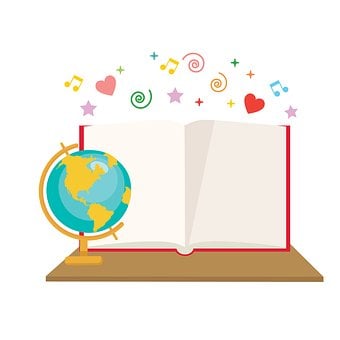 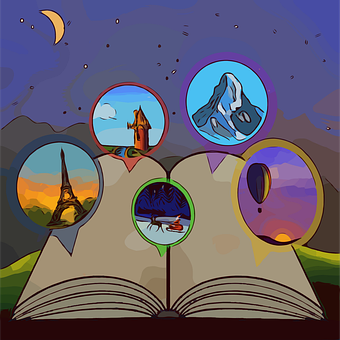 Książka może stawiać pytania, które angażują                        i pobudzają do dalszych przemyśleń.
Książka uczy nas etyki. 
Skłania do namysłu nad tym, 
co słuszne, a co nie, 
co dobre, a co złe.
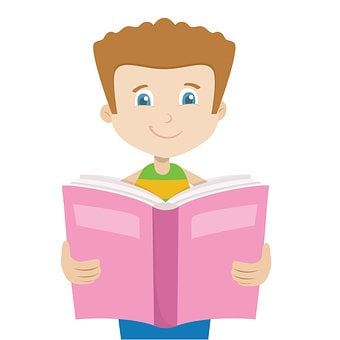 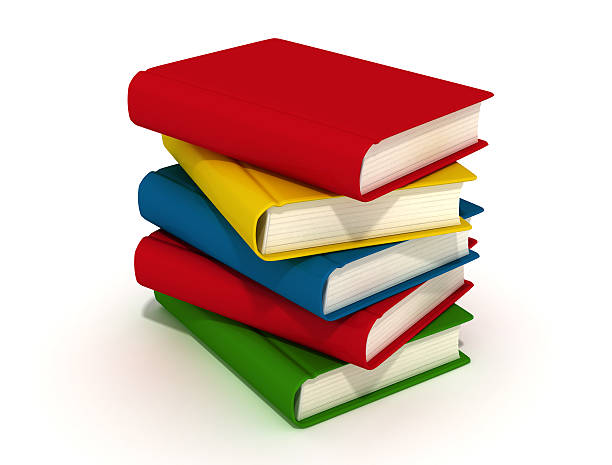 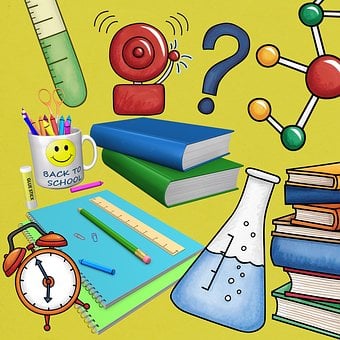 Książka może wytłumaczyć rzeczywistość
i  pomóc w zrozumieniu   zależności.
Książka może udowodnić, 
że często pytanie ma 
więcej, niż jedną odpowiedź, 
że na problem da się  
spojrzeć z różnych stron.  
Może podpowiedzieć inne sposoby
rozwiązywania konfliktów niż przemoc.
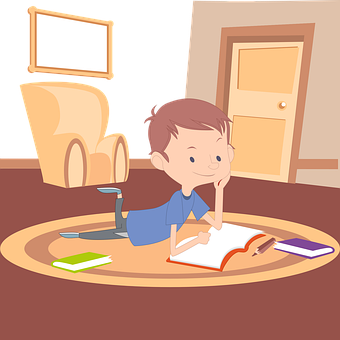 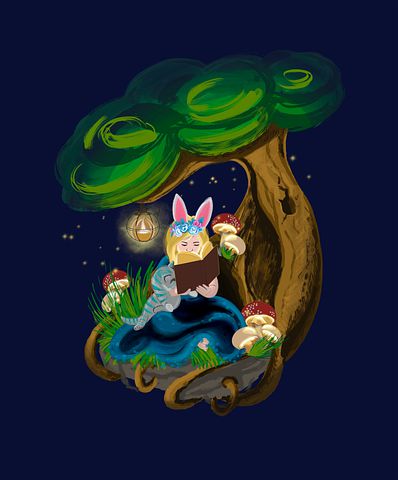 Książka pomaga nam zrozumieć siebie. Odkrycie, że są inni, którzy myślą jak  my, że mamy prawo do  swoich odczuć i reakcji, umacnia nasze poczucie  własnej wartości.
Książka pomaga nam zrozumieć innych.
     Lektura książek pisarzy z innej epoki, 
innego świata i odkrywanie, 
że ich myśli i odczucia  
nie różnią się od naszych,
  buduje tolerancję dla innych kultur i zapobiega uprzedzeniom.
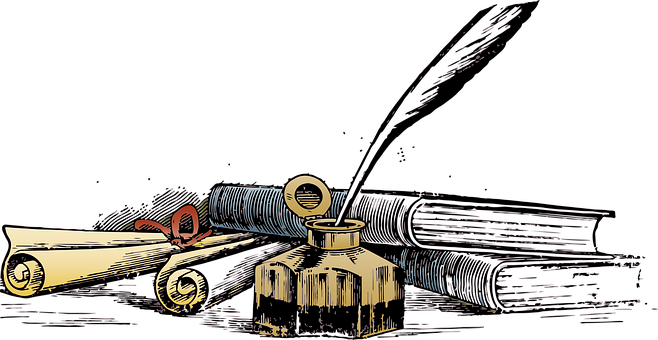 Książka jest naszym towarzyszem
w samotności. Łatwo wziąć ją ze
sobą i czytać gdziekolwiek. 
Z biblioteki można ją wypożyczyć
za darmo i nie trzeba podłączać
 jej do prądu.
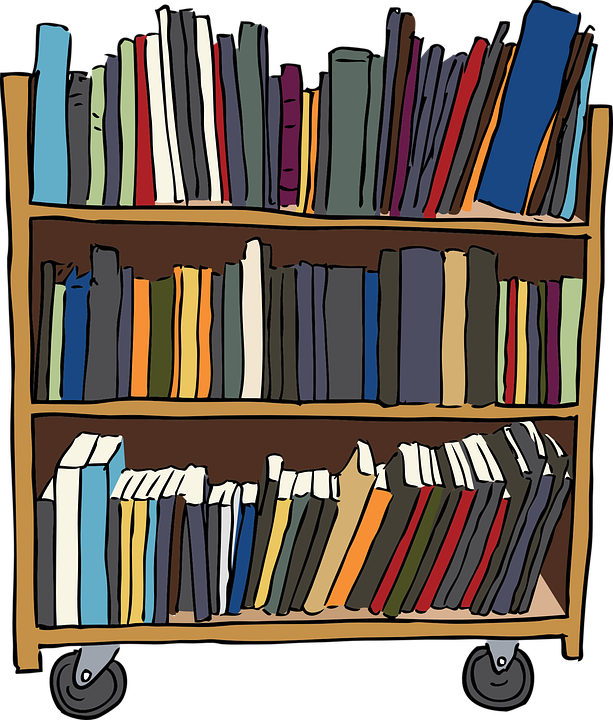 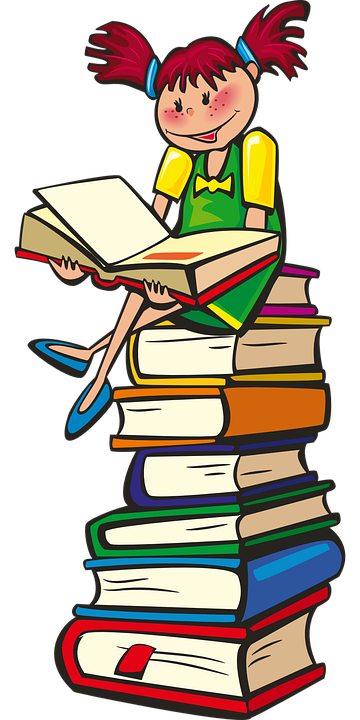 Książka jest częścią naszego 
dziedzictwa kulturowego. 
Dzięki niej mamy wspólne 
doświadczenia i punkty 
odniesienia.
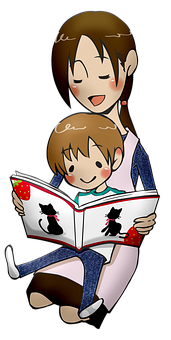 Dobra książka, którą można 
czytać na głos, przynosi 
radość dzieciom i dorosłym. 
Buduje pomost między 
pokoleniami.
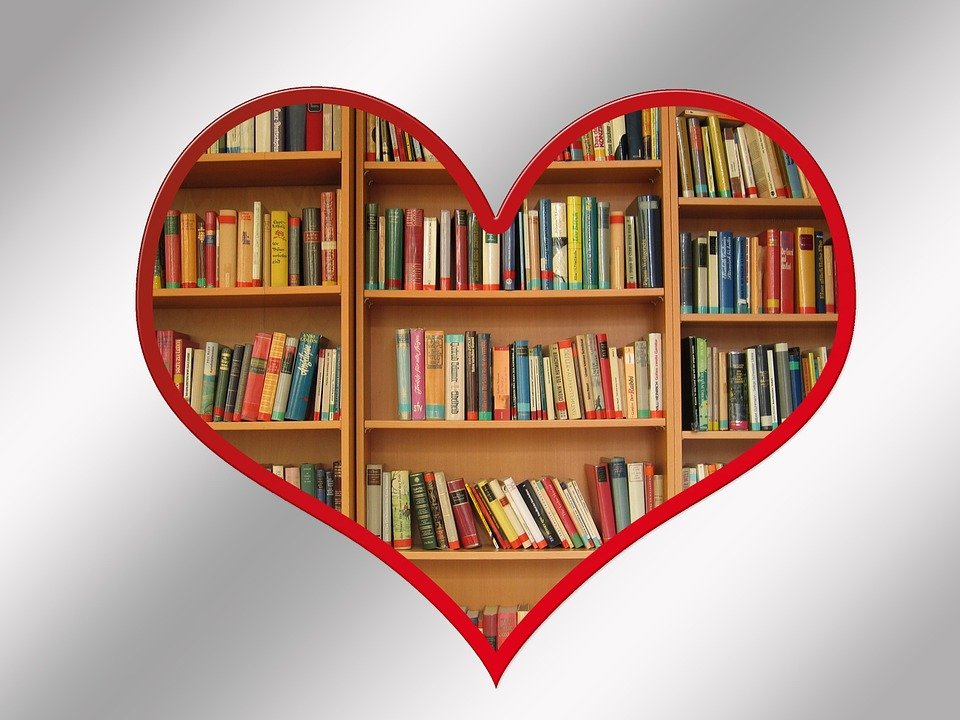 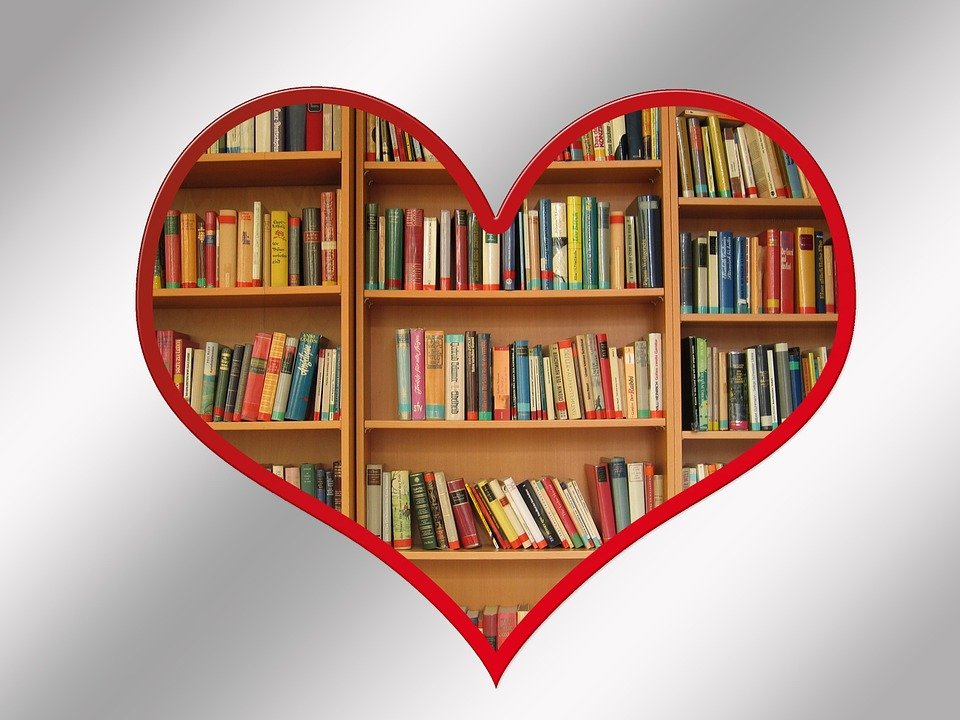 Książka to pierwsze spotkanie z literaturą
nieograniczonym światem, 
z którego czerpiemy przez całe życie.
To bardzo ważne spotkanie,  
gdyż jeśli nie zostanie zmarnowane,  
pokaże, ile może dać dobra literatura.
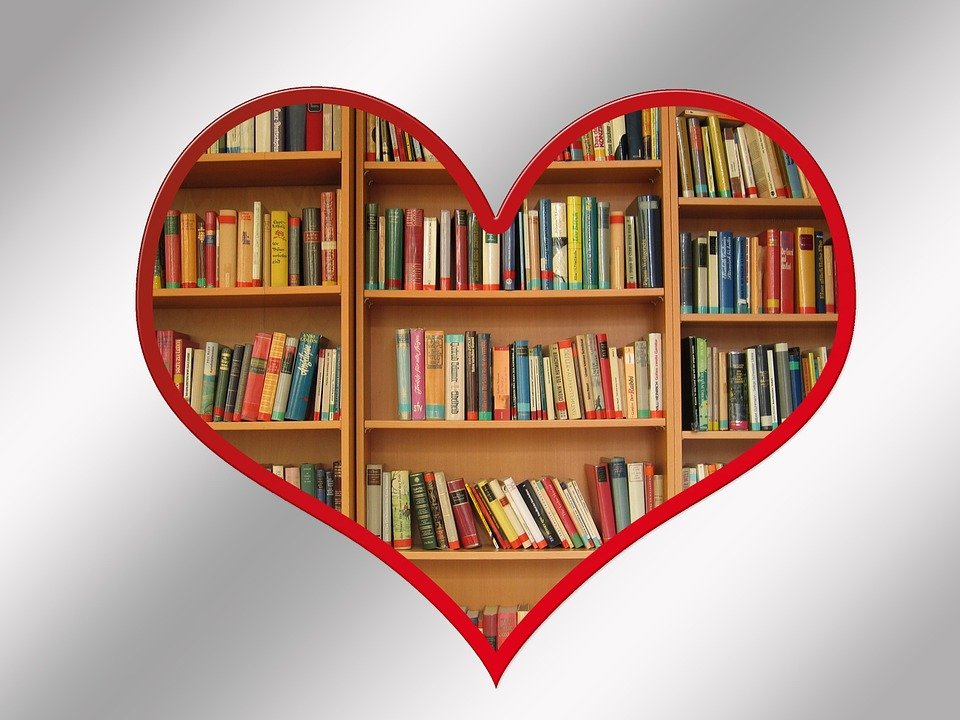 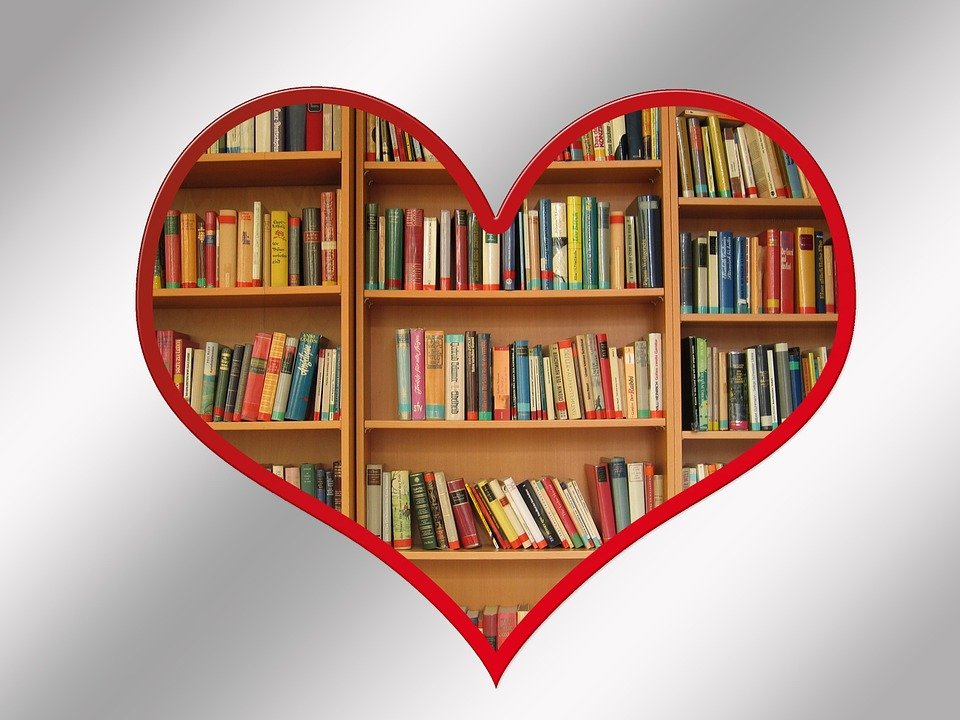 Literatura wzbogaca kulturę kraju. 
Daje pracę wielu ludziom: 
    pisarzom, ilustratorom, 
    wydawcom, redaktorom, 
      drukarzom, recenzentom, 
księgarzom, bibliotekarzom... 
  Literaturę można również 
  eksportować przynosząc 
krajowi dochód i uznanie za granicą.
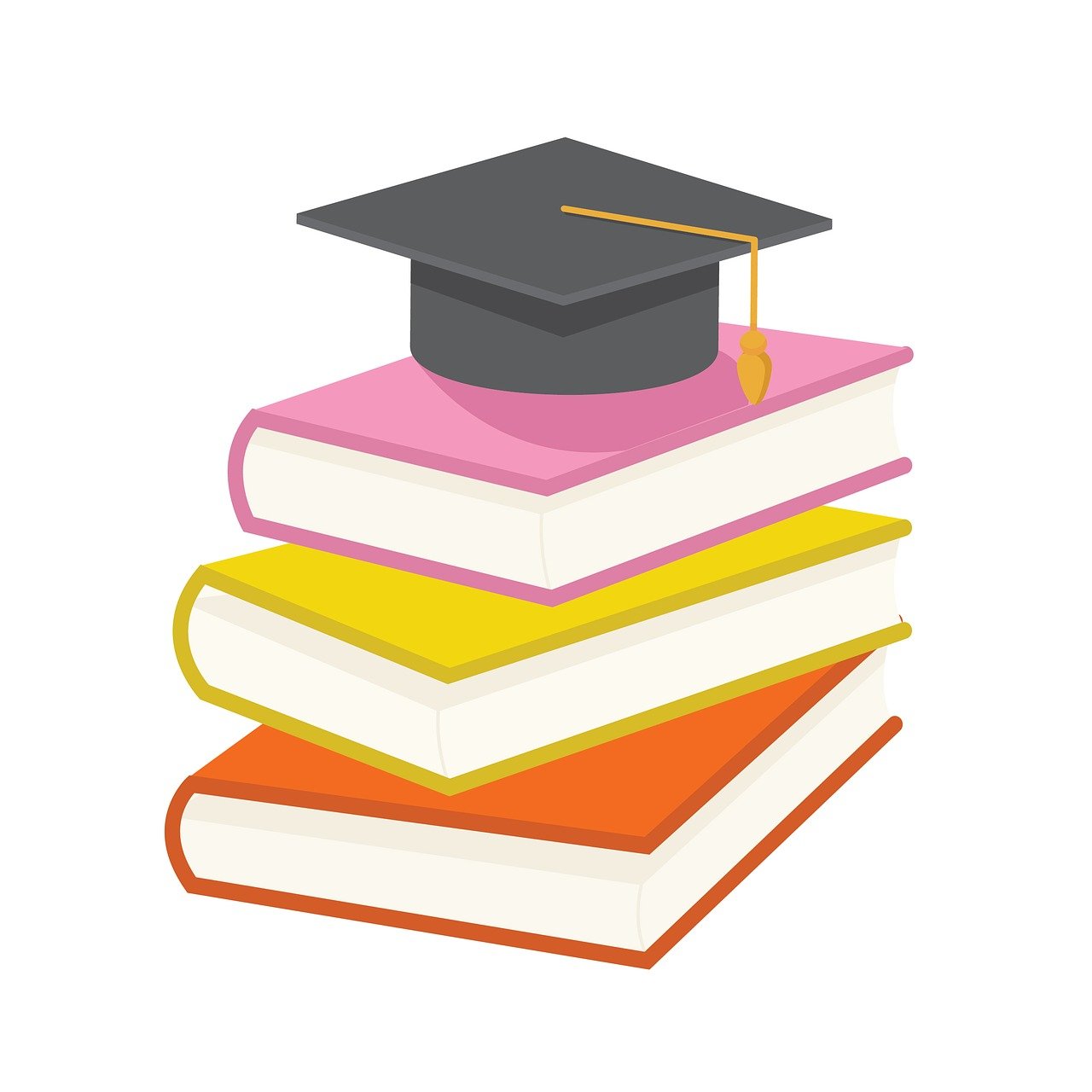 Opracowała: Małgorzata Napiórkowska
Wykorzystano tekst:Siedemnaście zalet książki dla dzieci. Biblioteka w Szkole 2000
Źródła obrazków:
pixabay.com
pinterest.com